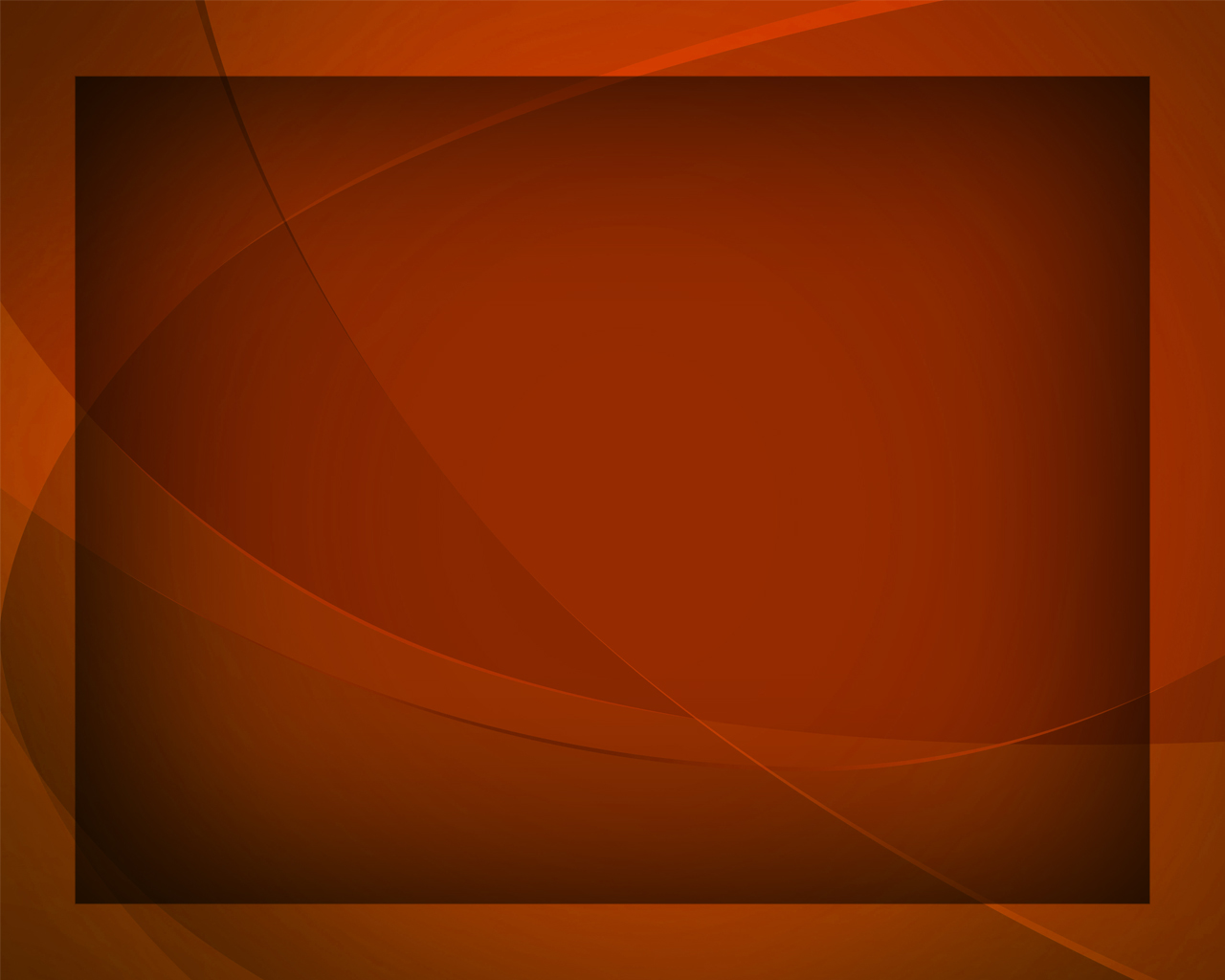 Радость 
и благодаренье
Гимны надежды №92
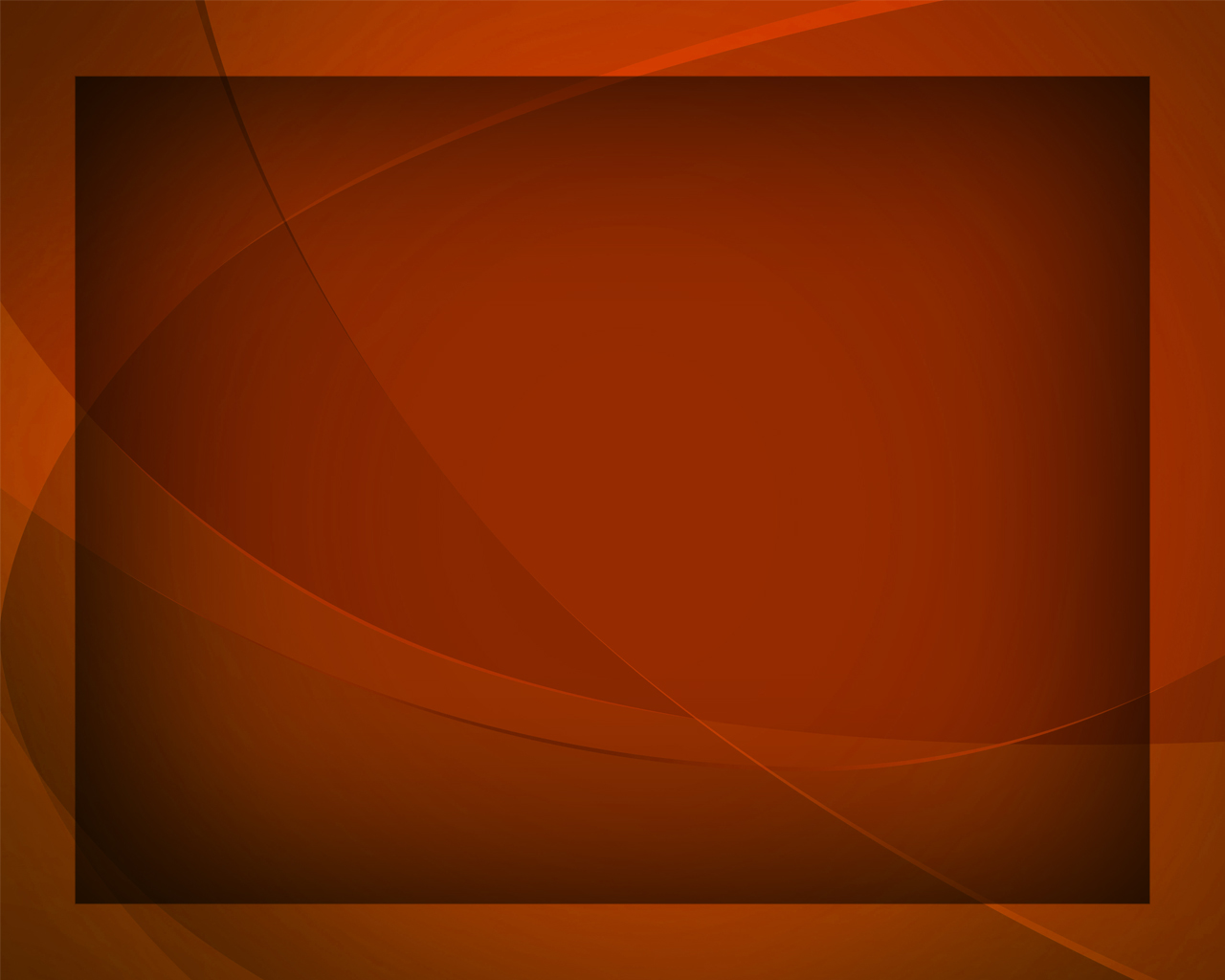 Радость 
и благодаренье 
Да наполнят 
все сердца.
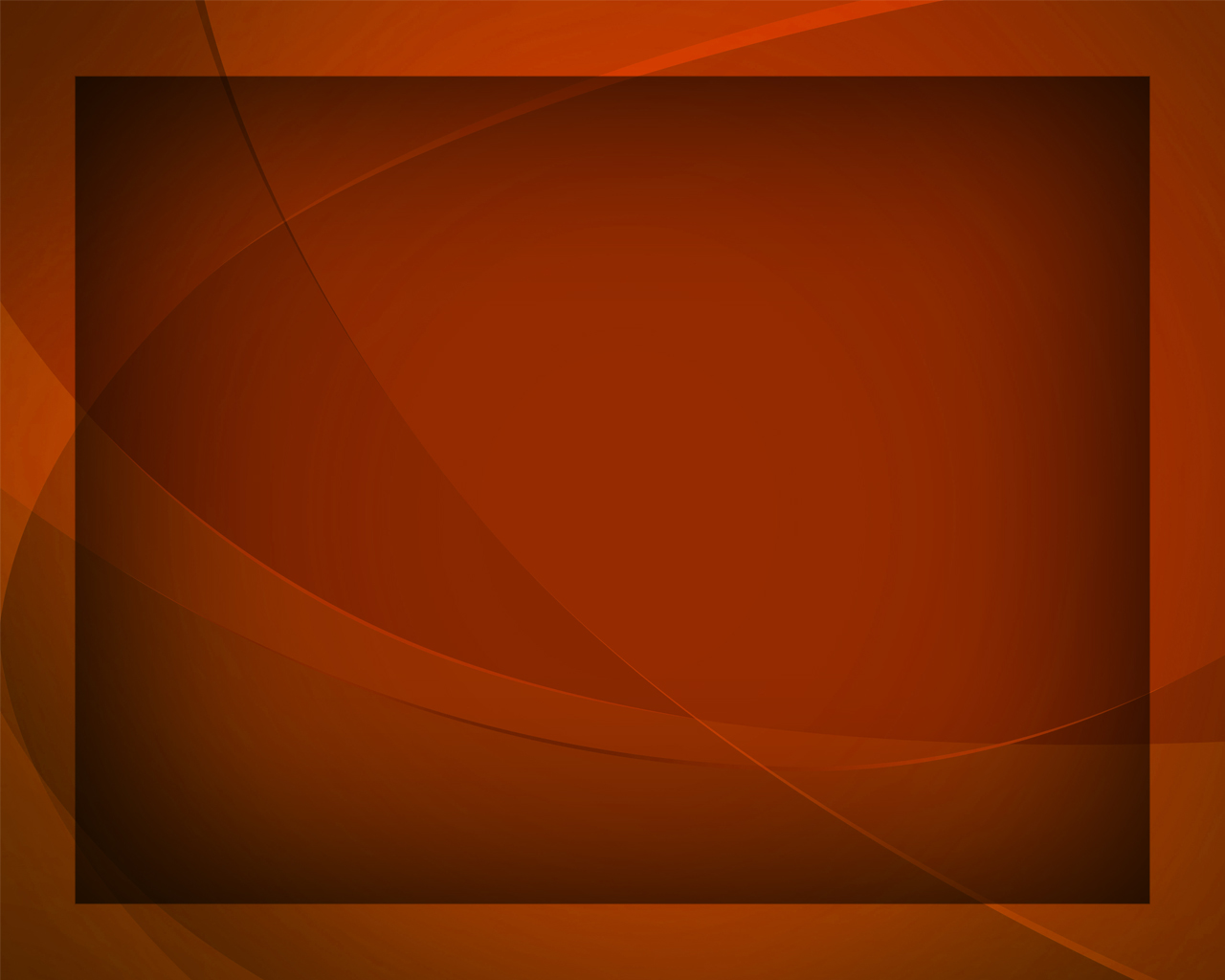 Бог Своими называет 
Нас 
любовию Отца.
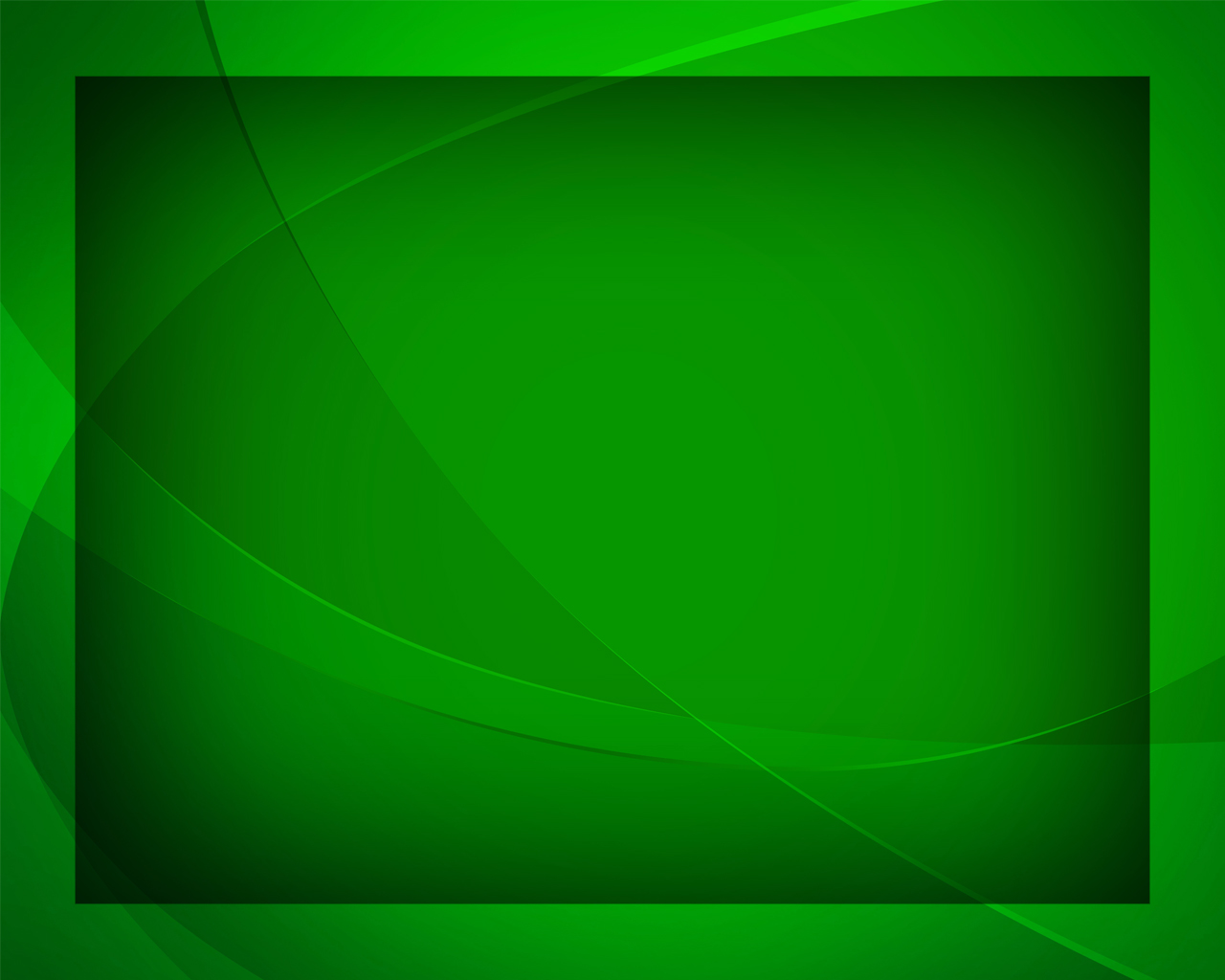 Радость, радость постоянно 
Да наполнит 
все сердца.
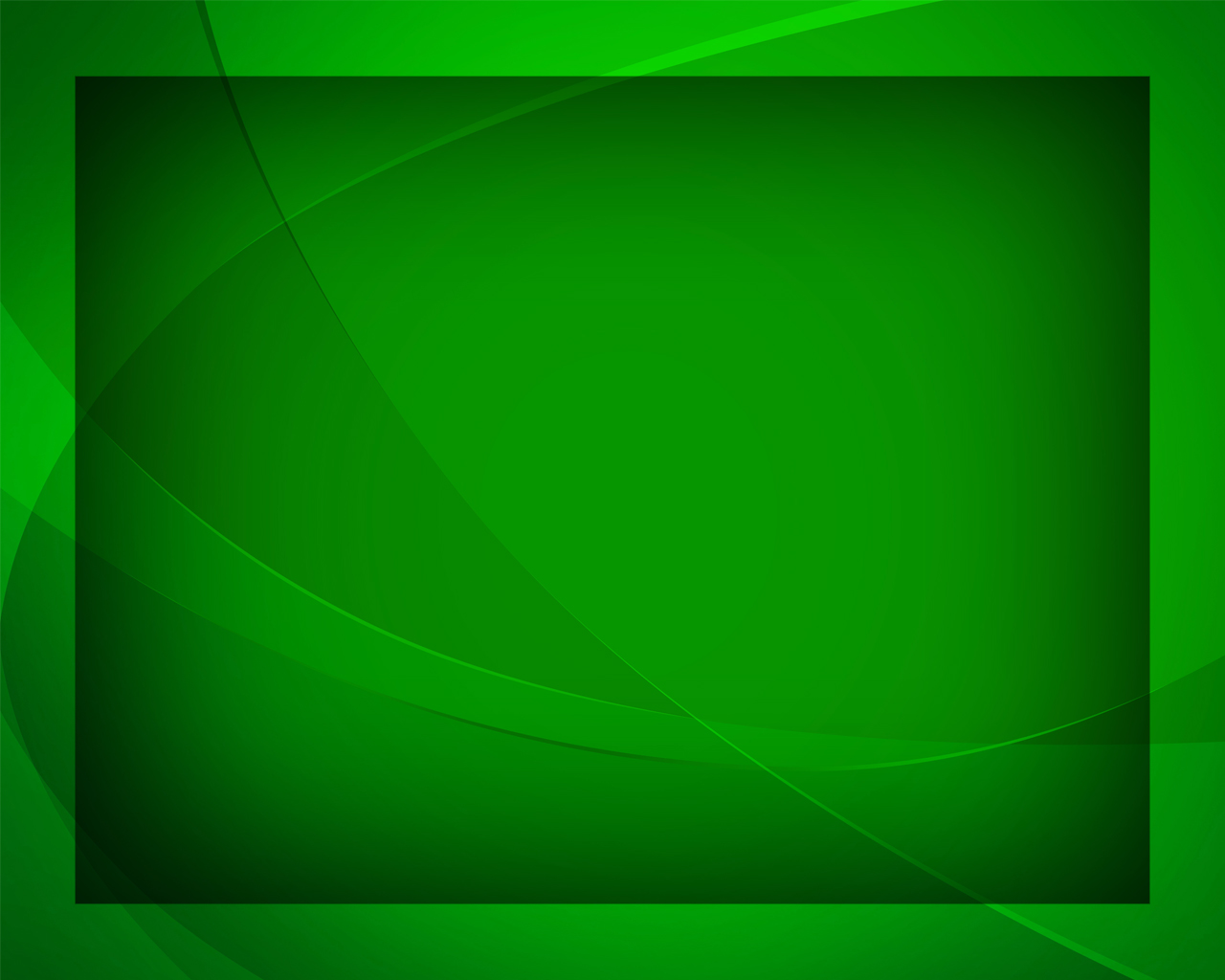 Солнце радует 
нас непрестанно 
Будем 
радостны всегда!
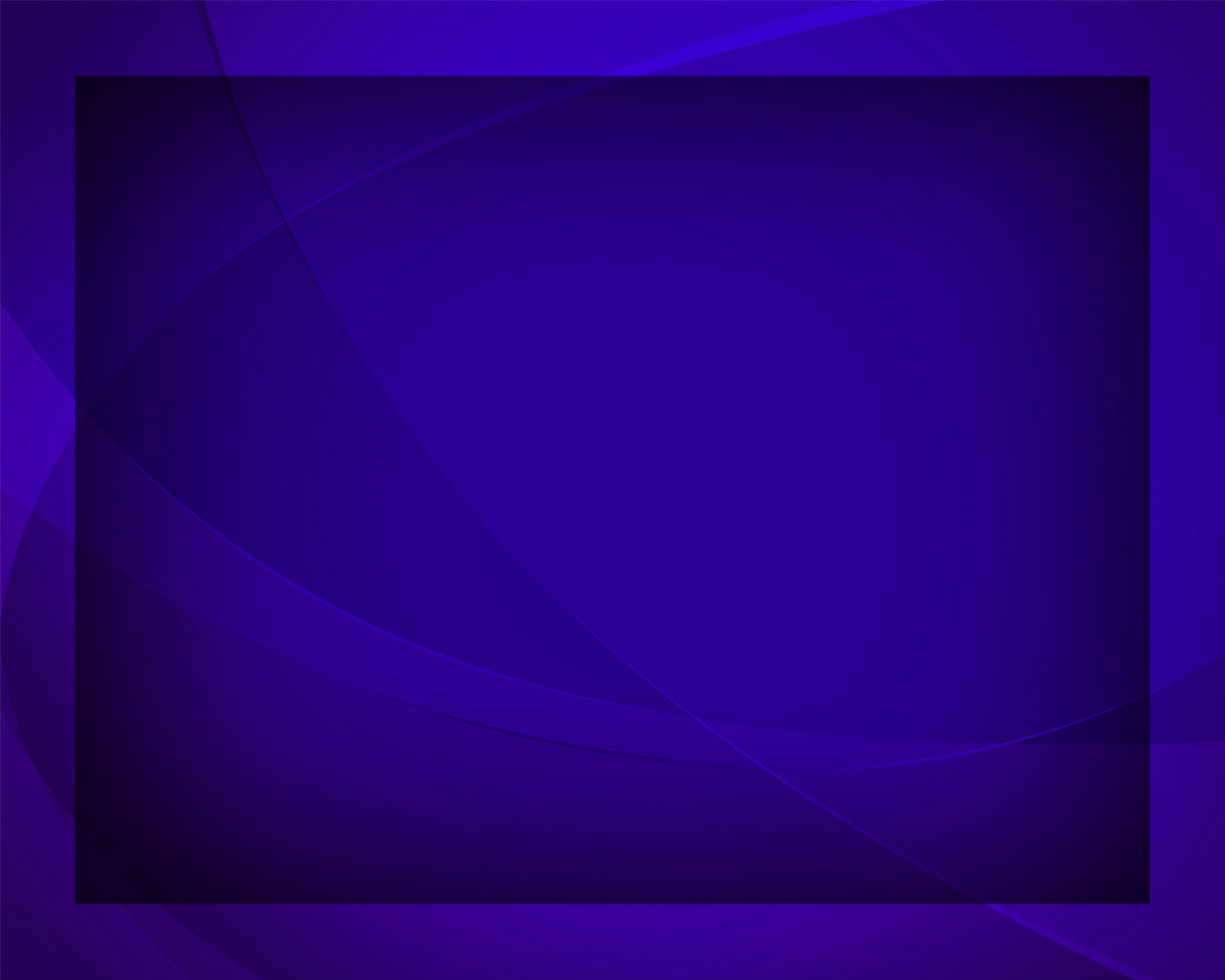 Бог нас всех 
берёт за руки, 
Помогает 
нам в борьбе,
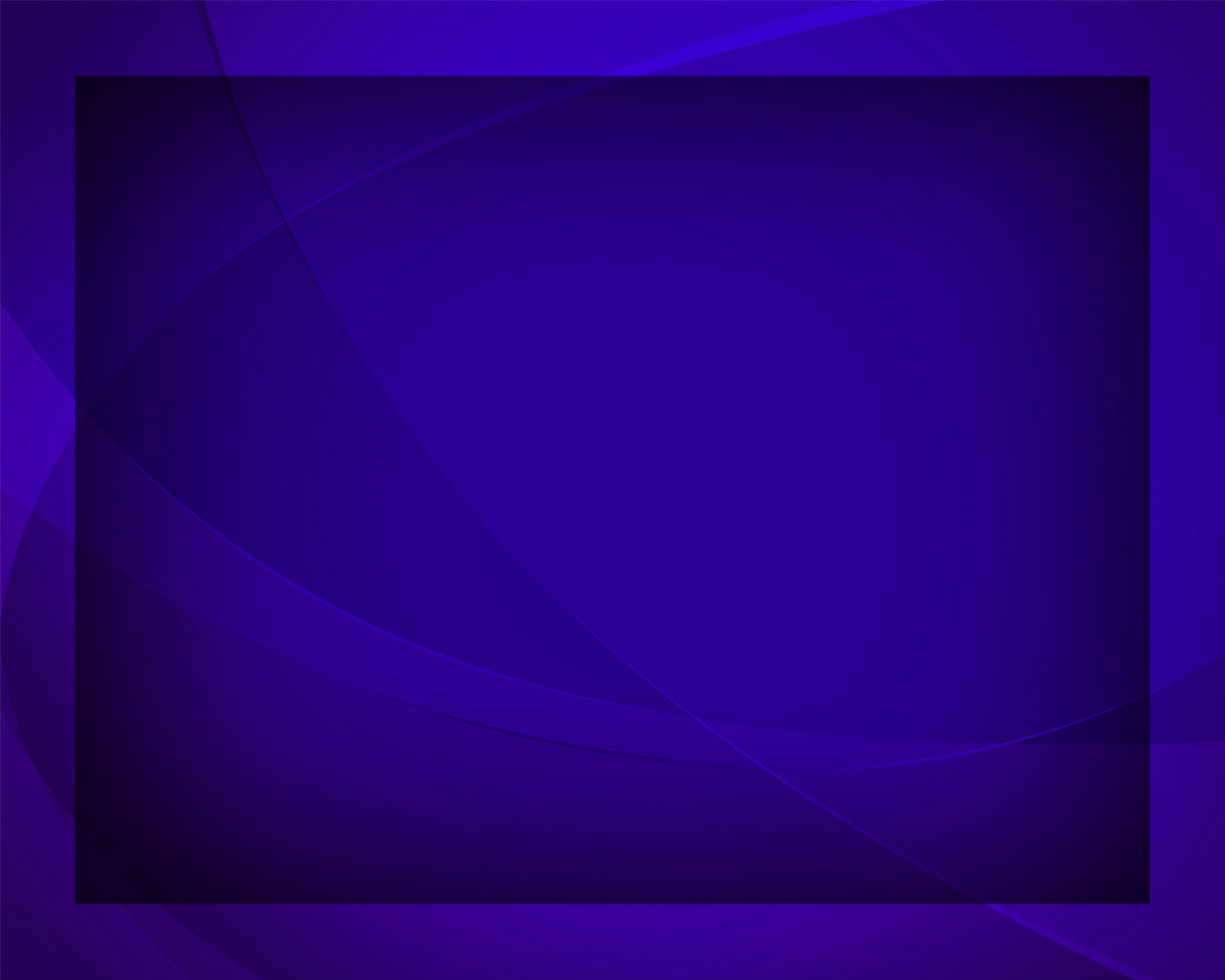 Милость каждый день даруя, 
Привлекает 
всех к Себе.
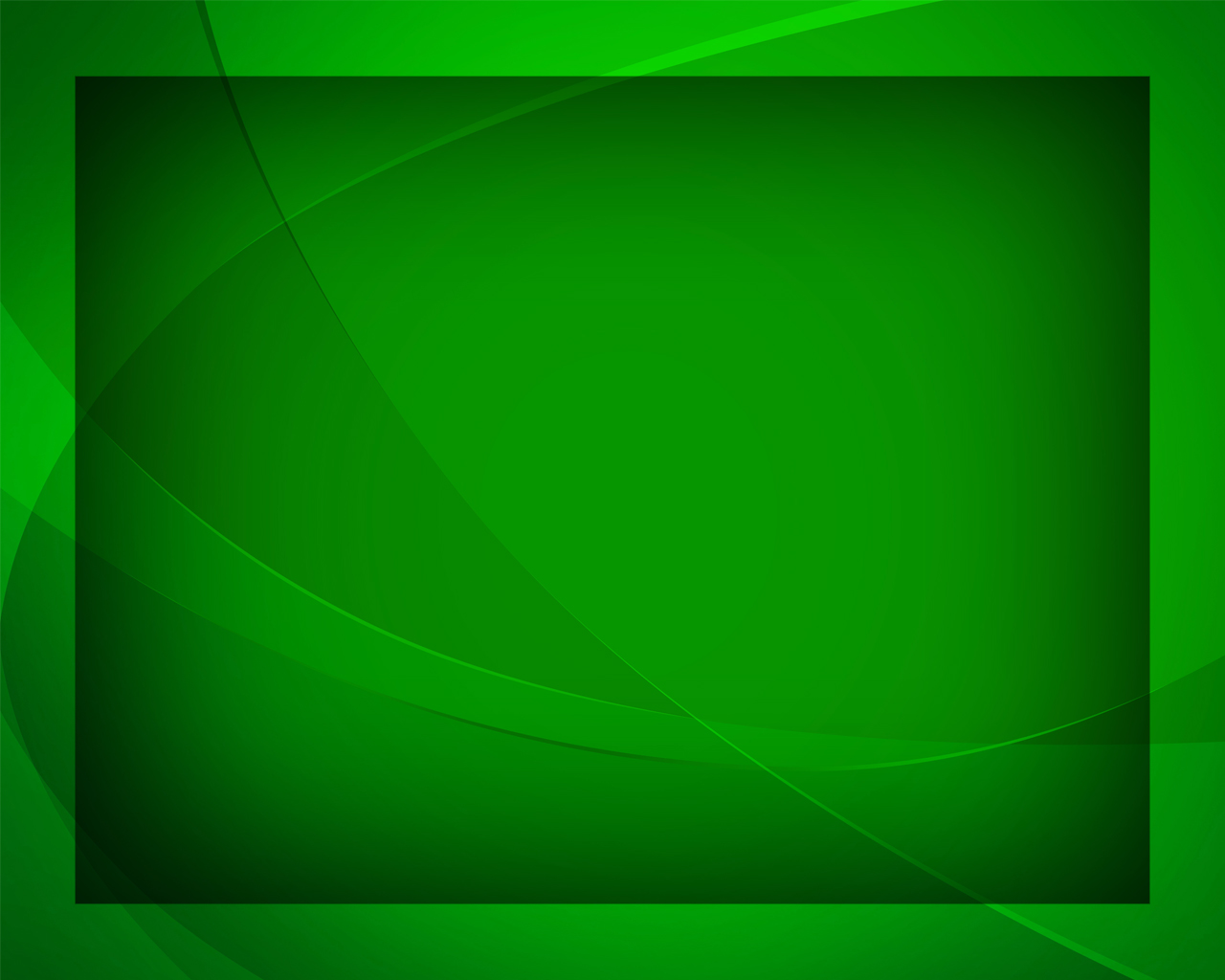 Радость, радость постоянно 
Да наполнит 
все сердца.
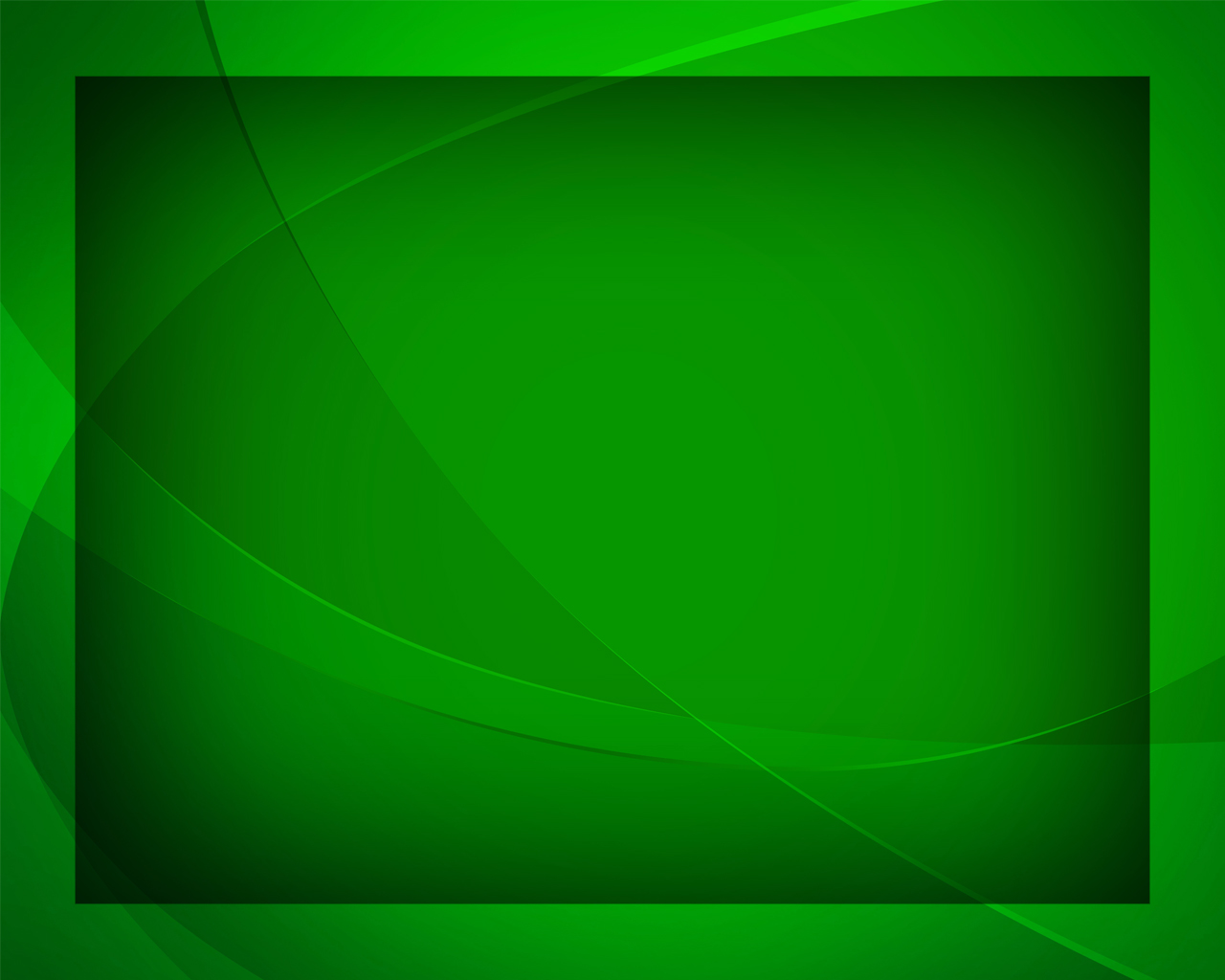 Солнце радует 
нас непрестанно 
Будем 
радостны всегда!
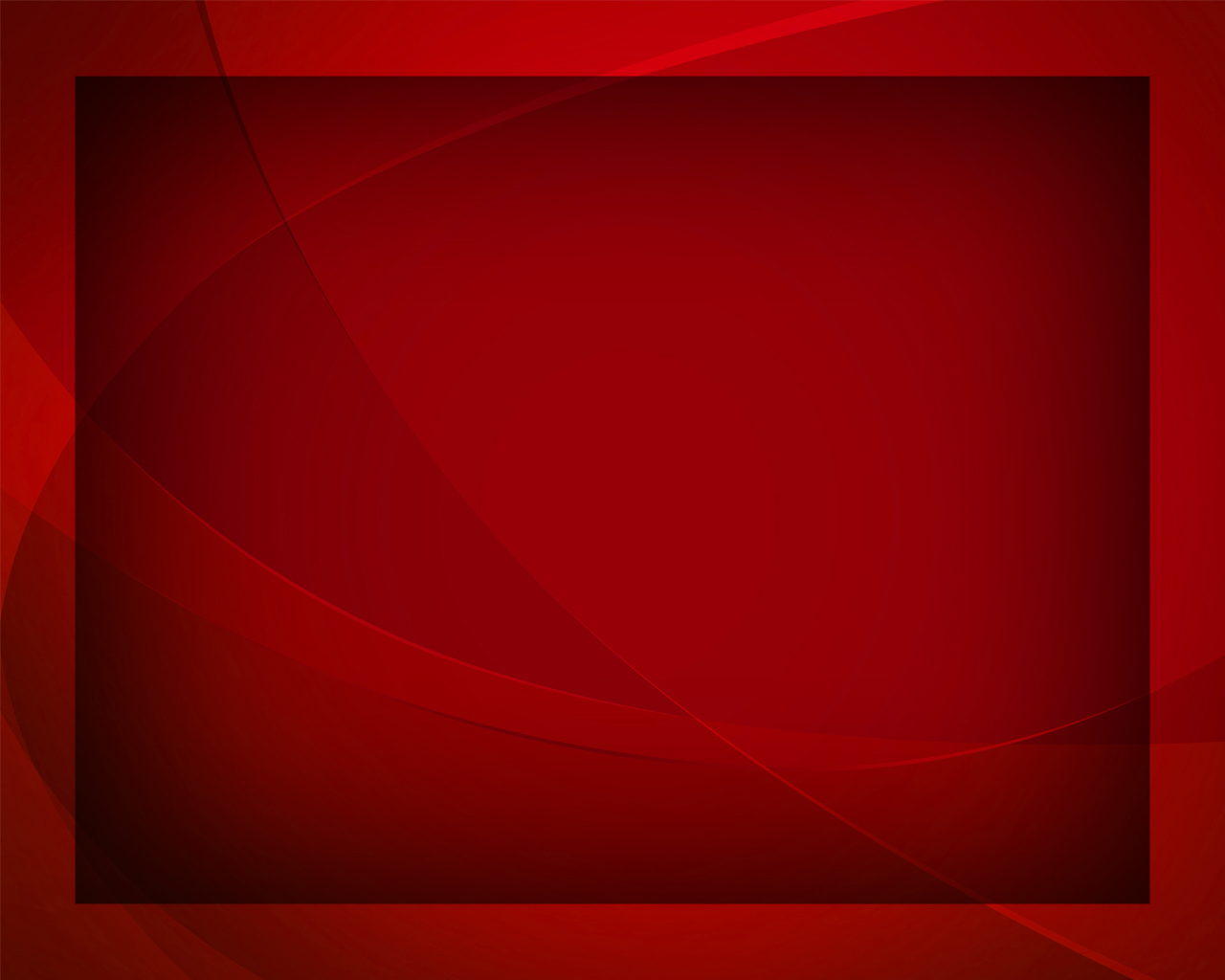 Праведных 
Он охраняет 
Сильной, мощною рукой,
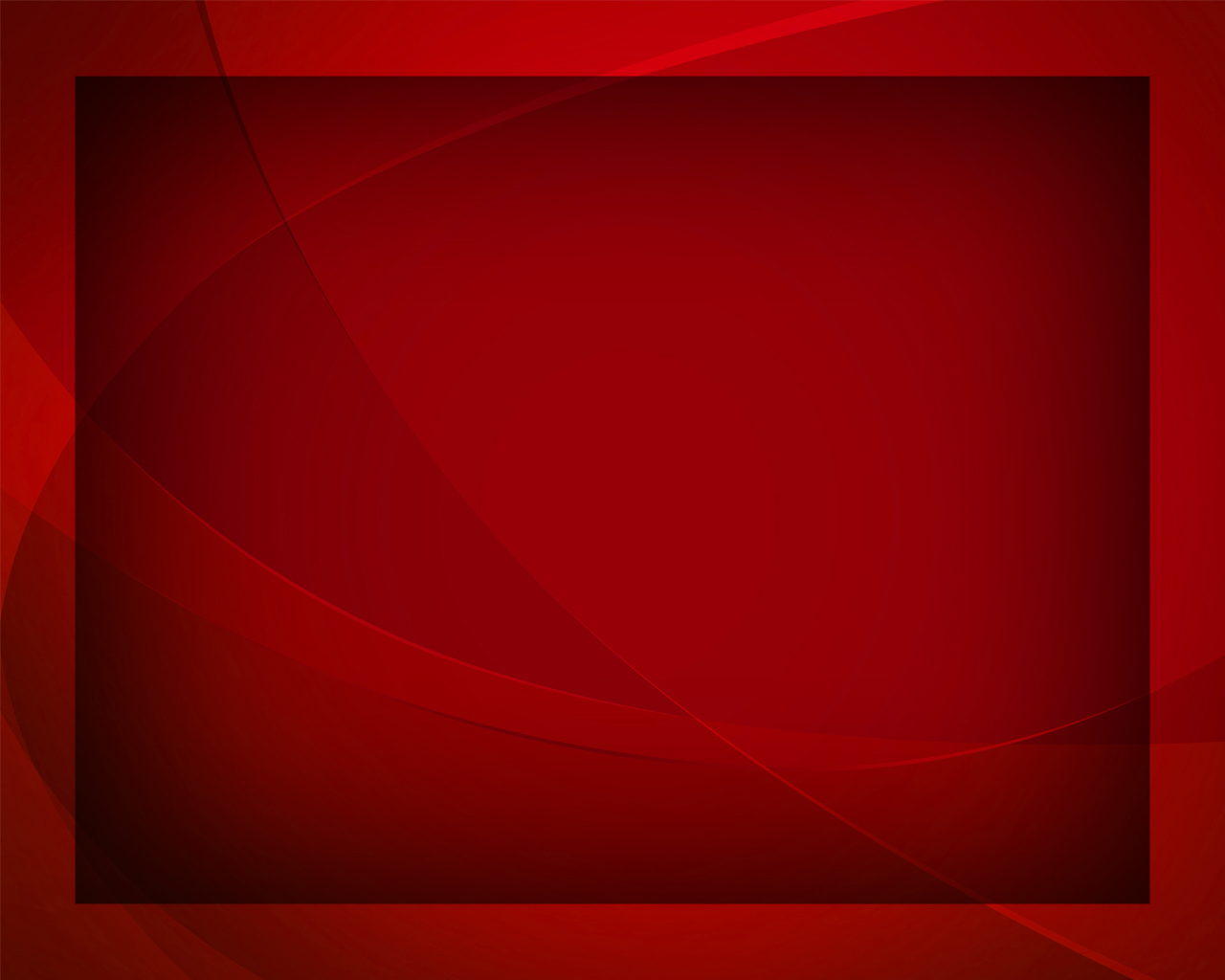 Силы их 
Он подкрепляет 
И даёт 
душе покой.
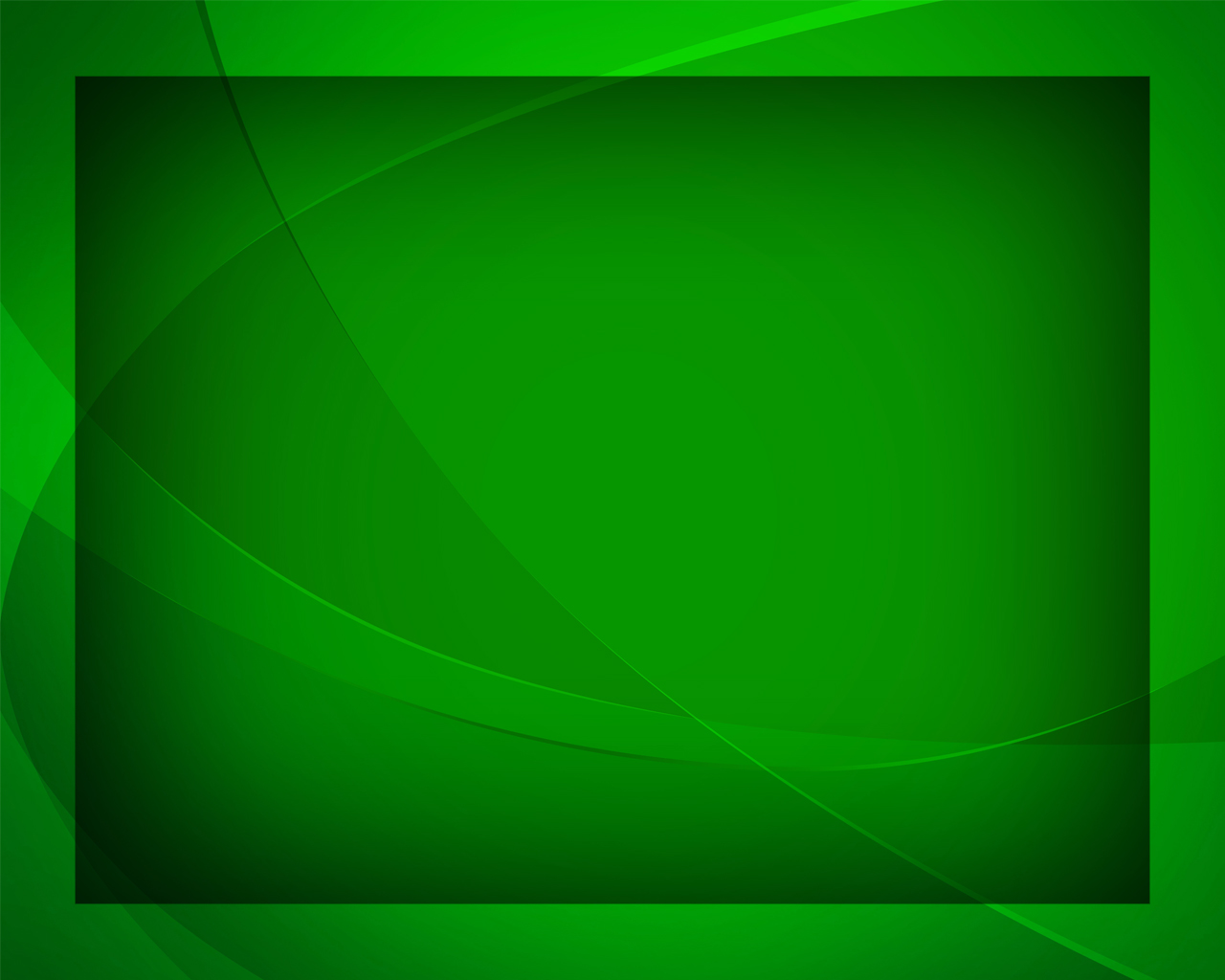 Радость, радость постоянно 
Да наполнит 
все сердца.
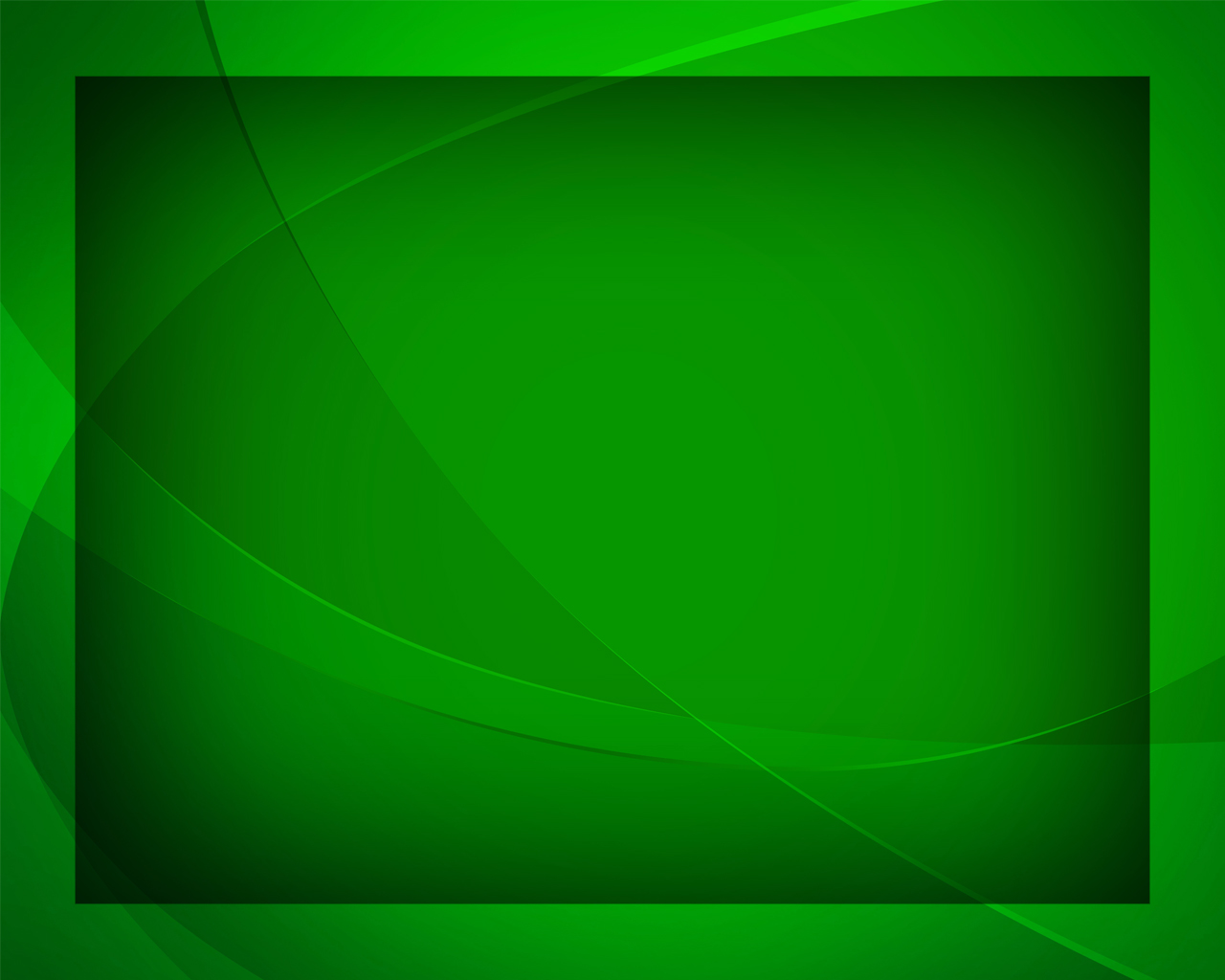 Солнце радует 
нас непрестанно 
Будем 
радостны всегда!
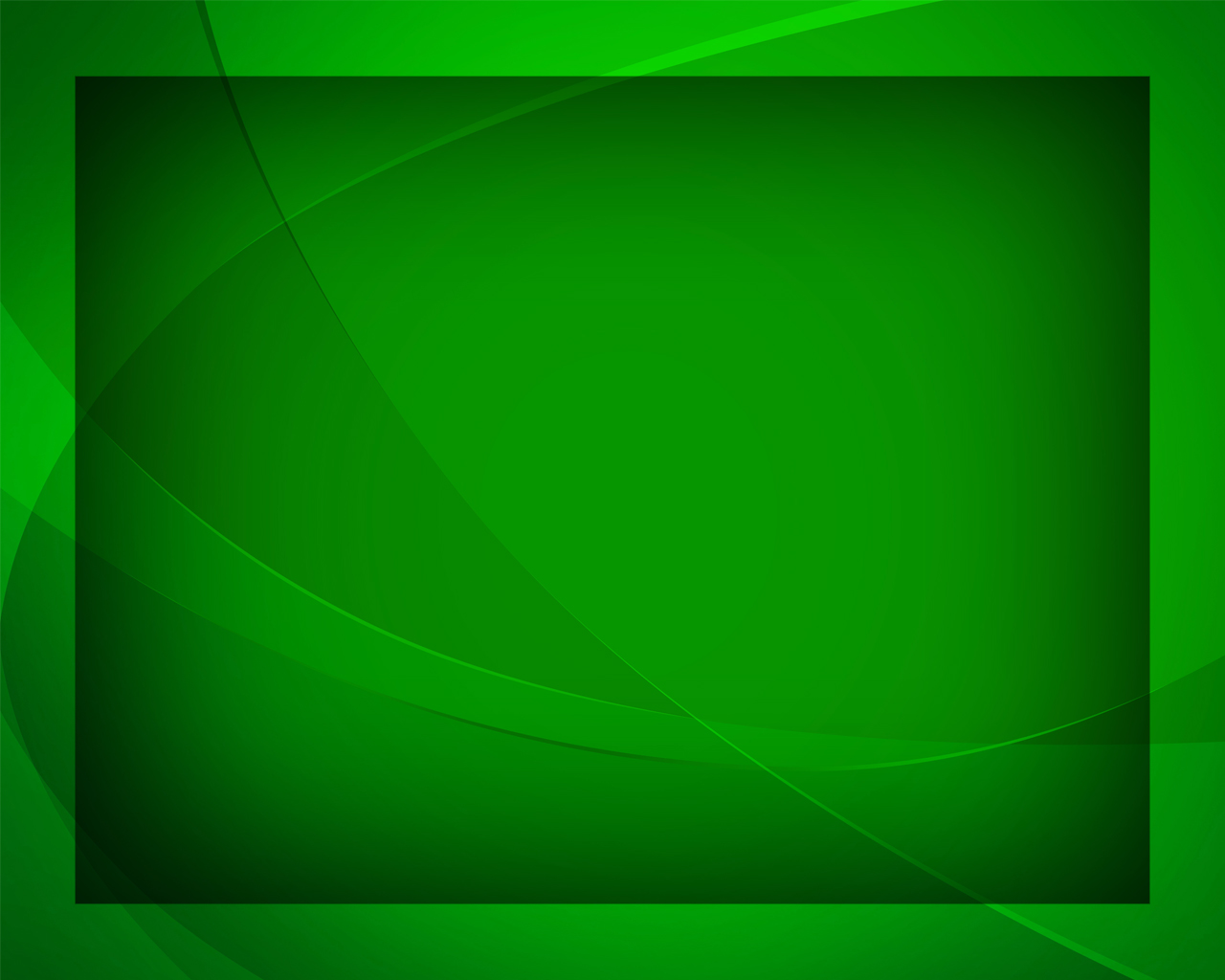